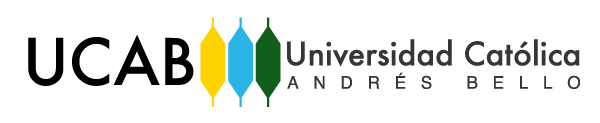 Qué es la  ÉTICA
MVH/UCAB, 2022
LA  PERSONA, PUNTO DE PARTIDA
Dignidad humana: persona, centralidad y cima
Voluntad
PERSONA
Libertad
Inteligencia
Todo ser humano es PERSONA
Inteligencia
Libre albedrío
Naturaleza dotada de
Universales
Voluntad
Deberes y derechos
Inviolables
Irrenunciables
[Speaker Notes: Fuente: II Conteo de Población y Vivienda 2005]
Niega la libertad: el hombre es víctima de su destino, casta, condición social, raza y fuerza cósmica.
Determinista
Reduce la dimensión de la libertad y la responsabilidad. Entiende al hombre con base en condicionamientos e instintos. La religión sólo es sublimación.
Psicologista
Visiones
Deformadas del
Ser Humano
Economicista
El hombre es parte del engranaje de una maquinaria de producción y consumo. Reducción a materia.
Estatista
El hombre es reducido a ser parte del Estado que limita su libertad y subordina su bien al del Estado.
Cientista
El hombres es visto como algo manipulable en nombre del progreso: ingeniería social.
[Speaker Notes: Fuente: II Conteo de Población y Vivienda 2005]
Inteligencia
Conoce la verdad
Es responsable de su destino
Conciencia
PERSONA: fin en sí misma
Es señor de sí mismo
Libertad
Asume su naturaleza (no la absorbe) y la eleva
Voluntad
[Speaker Notes: Fuente: II Conteo de Población y Vivienda 2005]
Noción de PERSONA en la Posmodernidad (hoy)
Disgregación o ruptura del orden personal/social
+ Conciencia de sí, pero  - Conciencia del otro
Subjetividad
Asilamiento Interior
Propiedad privada por encima de la persona
Individualismo
Relativismo
Utilitarismo
Personalidad
“La PERSONA se realiza en su dimensión relacional con los demás”
(E. Levinas)
“La PERSONA es existencia “anudada”
(T. Jáñez)
[Speaker Notes: Fuente: II Conteo de Población y Vivienda 2005]
“El hombre posee una estructura moral”
(X. Zubiri)
Moral vivida
Moral pensada
Moral
Ética
[Speaker Notes: Fuente: II Conteo de Población y Vivienda 2005]
Fundamentación de la ética natural
Hay moral porque los hombres tienen que justificar su respuesta al medio
Mientras el animal responde a los estímulos que les incitan de forma perfectamente ajustada (instinto)
Los seres humanos eligen entre distintas posibilidades de respuesta y están obligados a justificar su elección (libertad)
Todo ser humano tiende a la felicidad (Eudemonismo)
Los seres vivos buscan el placer y huyen del dolor (Hedonismo)
La moral invita a perseguir la mayor felicidad para el mayor número posible de personas y demás seres vivos
Modernidad
Hedonismo
Utilitarismo
Consecuencias
Ética teleológica o consecuencialista
Deber y normas
Ética deontológica
Fundamentación de la ética social
Todos las personas tienen derecho a ser respetadas; tienen dignidad y no deben ser tratadas como mercancías. ¿Qué deberes han de cumplirse con relación a ellos?
El ser humano tiene dignidad; porque es libre; porque es autónomo: porque se rige por sus propias leyes (conciencia)
El fundamento es la libertad-autonomía del ser humano
La exigencia moral para cada persona es la misma que para toda la humanidad
La Ética social es ética de los deberes:
Los seres racionales son fines en sí mismos
Tienen un valor absoluto y no pueden ser tratados como medios
Dignidad humana
Fundamentación de la ética dialógica
Todos los hombres son interlocutores válidos
La razón del hombre es dialógica
Las normas se deciden a través del diálogo entre los involucrados, que buscan llegar a la convicción de que las normas son correctas
Ética dialógica – Comunicativa - Discursiva
Diálogo para llegar a un acuerdo para todos
Racionalidad comunicativa
Considera a los otros como medios para sus fines
Racionalidad estratégica
Ética discursiva = Deontológica
La razón ofrece procedimientos para decidir qué normas son moralmente correctas
Entonces…, qué es la Ética?
ÉTICA
Parte de la filosofía que reflexiona sobre la moral
ÉTICA
FILOSOFÍA MORAL
NO
Conjunto de reglas que dirigen la conducta
Sí
Reflexión y análisis de las normas de la conducta
Definición etimológica de la ÉTICA:

"Ethos" (griego): temperamento, carácter, hábito, costumbre, modo de ser. Aplicada a la ética esta definición señalaría que es una “teoría o tratado de los hábitos y las costumbres.“

"Mos" (latín): costumbre, hábito (conjunto de normas o reglas aprendidas).
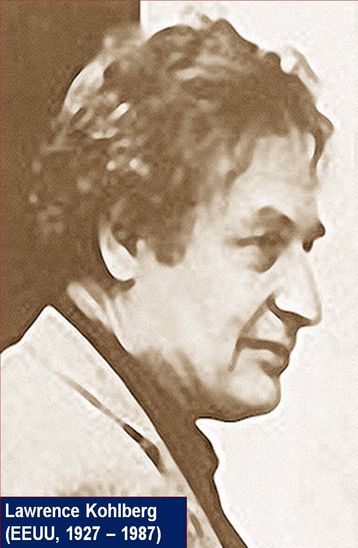 Teoría del Desarrollo Moral
Lawrence Kohlberg
(1927-1987)
Esquema de la Teoría de Kohlberg
Etapa 1: Castigo y obediencia (heteronomía)
Nivel I: Moral pre-convencional
Etapa 2: El propósito y el intercambio (individualismo)
Etapa 3: Expectativas, relaciones y conformidad interpersonal  (mutualidad)
Nivel II: Moral convencional
Etapa 4: Sistema social y conciencia (ley y orden)
Etapa 5: Derechos previos y contrato social (utilidad)
Nivel III: Moral post-convencional o 
basada en principios
Etapa 6: Principios éticos universales (autonomía)
Las decisiones morales tienen su origen en el conjunto de PRINCIPIOS, DERECHOS Y VALORES que pueden ser admitidos en la  sociedad y resultar beneficiosos para todos.
Detalle de la etapa 1
Etapa 1: Castigo y obediencia (heteronomía)
Detalle de la etapa 2
Etapa 2: El propósito y el intercambio (individualismo)
Detalle de las etapa 3
Etapa 3: Expectativas, relaciones y conformidad interpersonal (mutualidad)
Detalle de las etapa 4
Etapa 4: Sistema social y conciencia (ley y orden)
Detalle de la etapa 5
Etapa 5: Derechos previos y contrato social (utilidad)
Etapa 5: Derechos previos y contrato social (utilidad)
Detalle de la etapa 6
Etapa 6: Principios éticos universales (autonomía)
Lo inmoral y lo amoral
“Moral”, “inmoral”, y “amoral” son adjetivos:
Que se conduce de acuerdo con los valores y normas morales que rigen en la sociedad
“Moral”
“in-”; “a-”
Prefijos que denotan negación o privación.
Cuando niega los valores y normas morales
“In-moral”
(miente, engaña, roba, mata…)
Cuando sus actos no tienen contenido moral (escribir, cepillarse los dientes, amarrarse los cordones…)
“A-moral”
Autonomía y Heteronomía
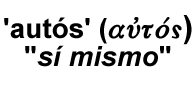 “autonomía” significa capacidad de la voluntad para darse a sí misma la ley que ha de regir los móviles y orientaciones de los actos”
Actuar por cuenta propia: libertad
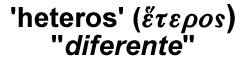 “heteronomía” es establecer las leyes de la acción desde un orden extraño a sí misma”
Actuar por cuenta ajena: sumisión